Master of Arts in Teaching (M.A.T.) program
University of West Georgia
College of Education
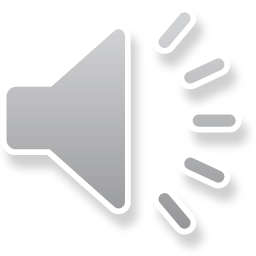 M.A.T in Secondary Education overview
The Master of Arts in Teaching (M.A.T.) in Secondary Education prepares candidates for initial teacher certification in a content field grades 6 through 12.  

Professional education coursework is online with some face-to-face meetings on Saturdays. There are three semesters of in-field clinical experiences. During the first two experiences, candidates are placed in a classroom for two days a week for 12 weeks. During the third experience, candidates are placed in a classroom five days a week for the entire semester. The M.A.T. program requires two graduate courses in the content area. These courses may be online or on campus.

The program is composed of 33 hours (28 hours of professional education coursework and 5 hours of in-field clinical experiences).
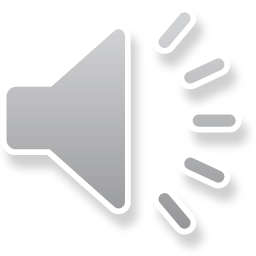 Secondary M.A.T. content fields:
Biology
Broad Field Science
Business Education
Chemistry
Economics
English
History
Mathematics
Physics
Political Science
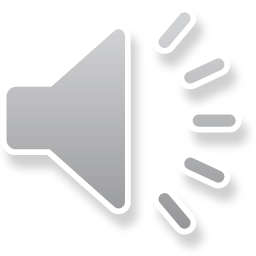 Teaching Positions
If candidates are hired by a Georgia public school on a non-renewable certificate in their M.A.T. content area to teach students in grades 6 through 12 for at least half of the day, this position can be used for the clinical experience requirement. 

You can find open teaching positions in Georgia at TeachGeorgia.org
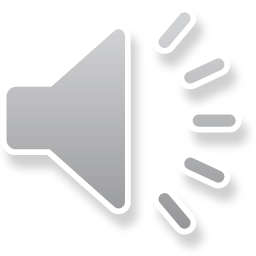 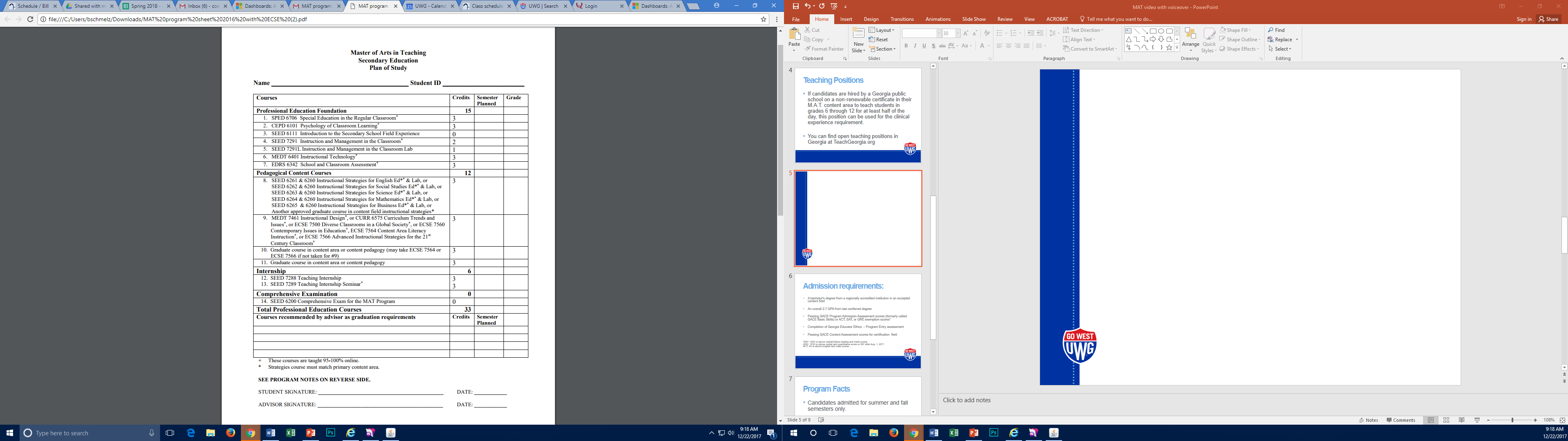 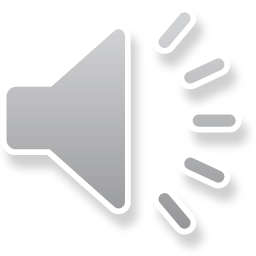 Admission requirements:
A bachelor's degree from a regionally accredited institution in an accepted content field

An overall 2.7 GPA from last conferred degree

Passing GACE Program Admission Assessment scores (formerly called GACE Basic Skills) or ACT, SAT, or GRE exemption scores* 

Completion of Georgia Educator Ethics – Program Entry assessment

Passing GACE Content Assessment scores for certification field

*SAT: 1000 or above verbal/critical reading and math scoresGRE: 1030 or above verbal and quantitative score or 297 after Aug. 1, 2011ACT: 43 or above English and math scores
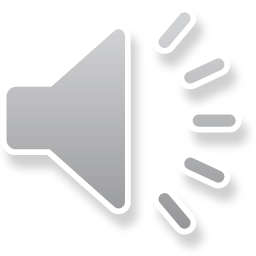 Program Facts
Candidates admitted for summer and fall semesters only.
 
Program length is 20-22 months.

NCATE and SACSCoC accredited, Georgia Professional Standards Commission (GaPSC) approved
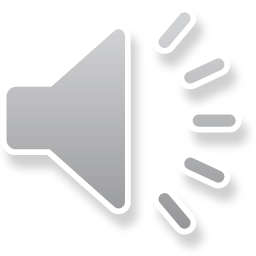 Apply Now
Application
Apply for this program online at: https://www.westga.edu/academics/gradstudies/apply-now.php  

Program Advisor
Bethany Schmelzer, bschmelz@westga.edu or 678-839-5539
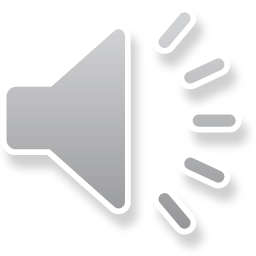